A view into the Womb
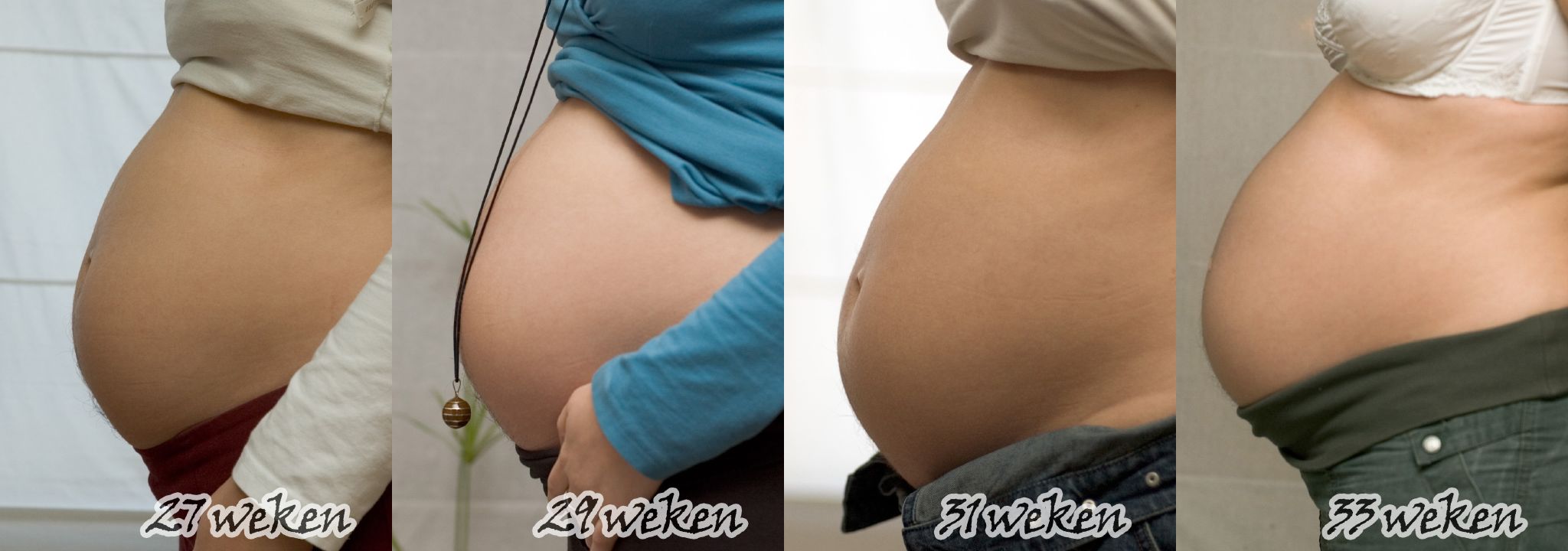 From Fertilization to Birth
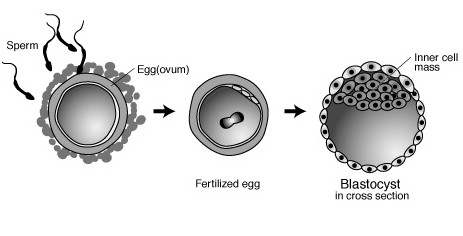 Overview
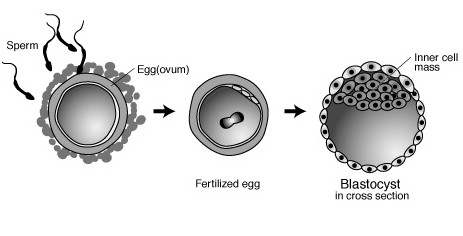 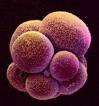 morula
Fertilization
Zygote to Morula through cleavage
Morula: still totipotent (days 1-4)
Blastocyst (Days 5 – 7)
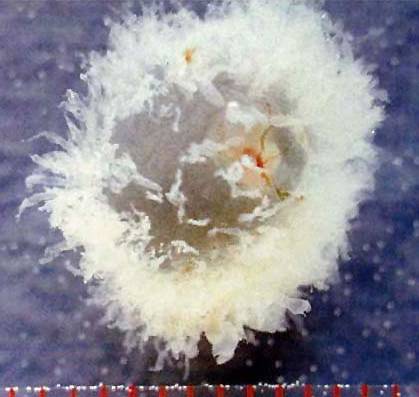 Review of Terms
Zygote		morula		blastula 
Days: 1			 2 – 4			5 - 7

	embryo	 	fetus			baby
Weeks: 2 – 8		8 – birth		after birth

Cell Development (all with mitosis)
Cleavage – simple duplication (smaller size)
Gastrulation – formation of distinct germ layers.
Morphogenesis – organization of cells into body plan.
Differentiation – cells with different function
Growth – increase size, energy storage, more complex function.
Gestation in Humans
9 Months
Divided into three trimesters (3 mo. each)
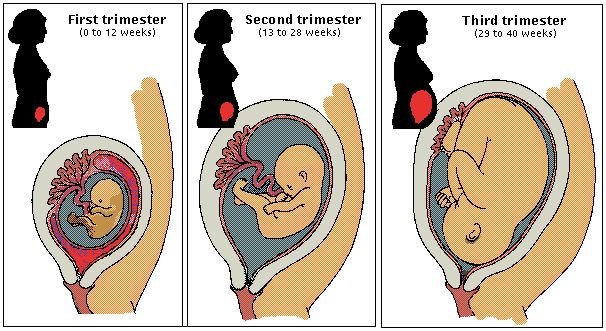 1st Trimester
Yolk sac produces blood cells.
Later, the bone marrow will take this role over and produce blood cells.
NS begins
1st Trimester
18th day: heart beats
 2.5 cm long
All major organs begin
1st Trimester
gonads become distinct
testosterone must be present now to be externally male
2nd Trimester
15 cm long
 Movement is obvious
Waking and sleeping
Sensory Organs
Body covered with fine hair (lanugo)
2nd Trimester
Urinates in the amniotic fluid
Sucks thumb, and drinks amniotic fluid
Both actions stimulate the development of internal organs
3rd Trimester: 6 – 9 Months
Fat deposits form
 Circulatory and Respiratory Systems
Lungs Develop
 Body hair is lost
 Last weeks, head moves downward
 28 Weeks is 40 cm at 36 Weeks is 45 cm
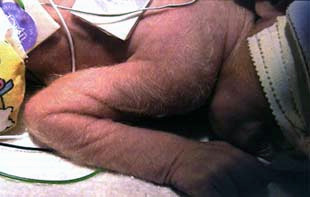 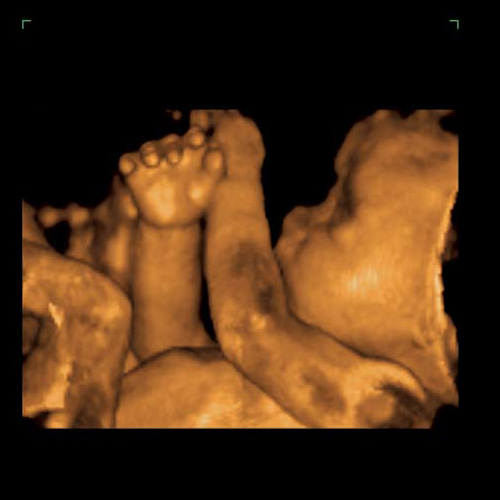 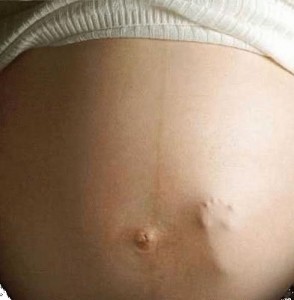 Surgery in the uterus!
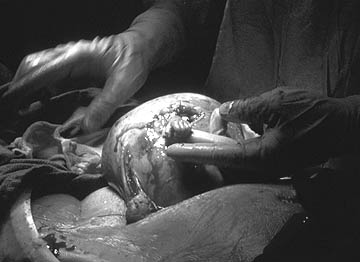 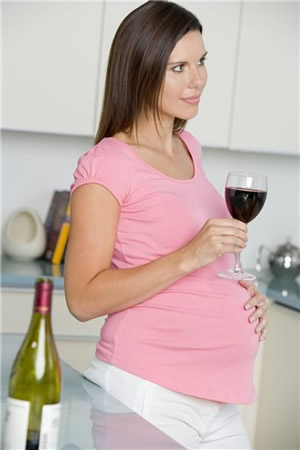 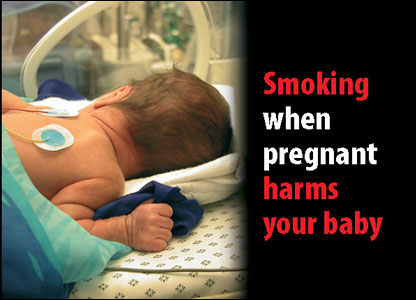 Environmental Influence
Teratogens
Teratogens
Teratogens are substances or conditions that affect the normal development of the embryo and fetus.
One teratogen is alcohol. Women that drink during pregnancy run the risk of causing their child developing Fetal Alcohol Syndrome or Fetal Alcohol Effects.
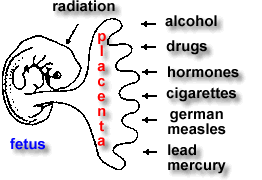 Sensitivity to Influence
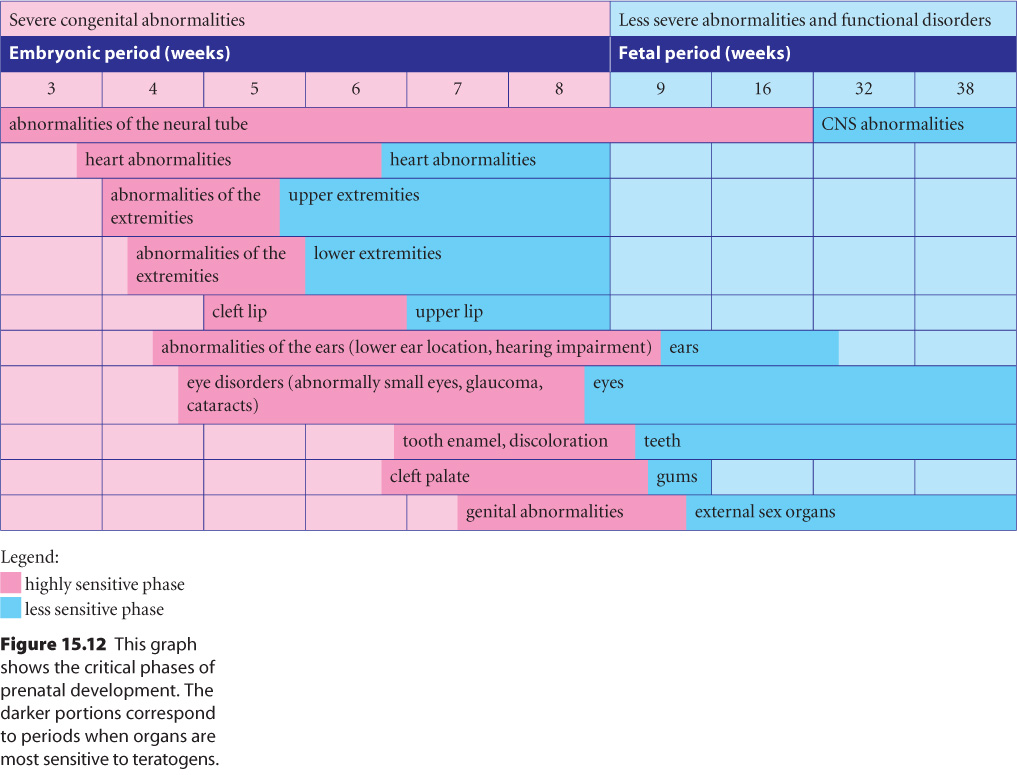 Alcohol Effects on Developing Embryos
Alcohol can affect the fetus’s brain, central nervous system, and physical development. 
Alcohol will dehydrate the growing cells of the fetus, causing cell death.
These children are more likely to have decreased weight and head size, malformations of the head and face, and varying degrees of learning and memory difficulties.
Common Signs
Although not completely agreed upon
FAS brain images